XRISM/Resolve data(a whirlwind tour)
F. Scott Porter
XRISM/Resolve Instrument Scientist
NASA/GSFC
February 22, 2023
An x-ray calorimeter is a thermal measurement of the photon energy
High resolution non-dispersive spectrometer
 linear detectors: large bandpass
 Must operate at low temperatures for high resolution
IR/microwave
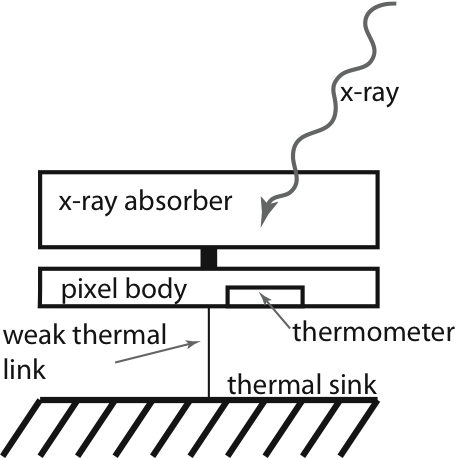 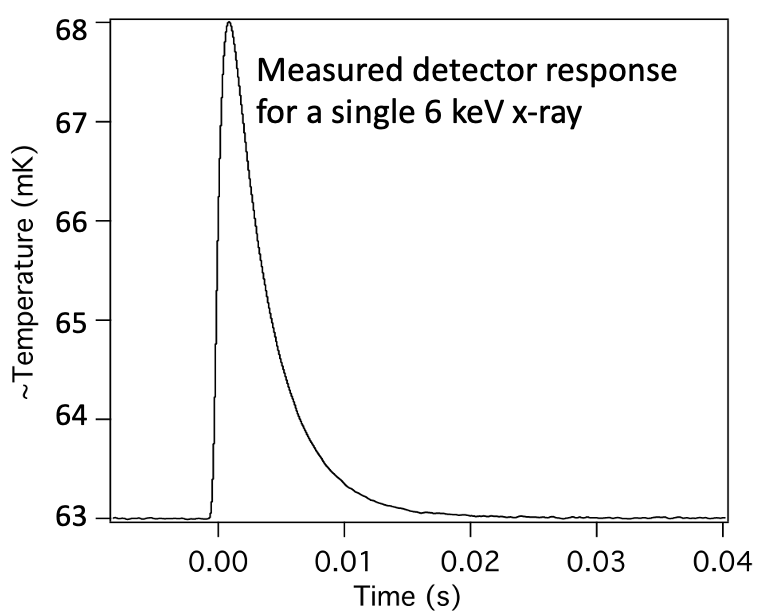 Resolve detector system
Detector Array
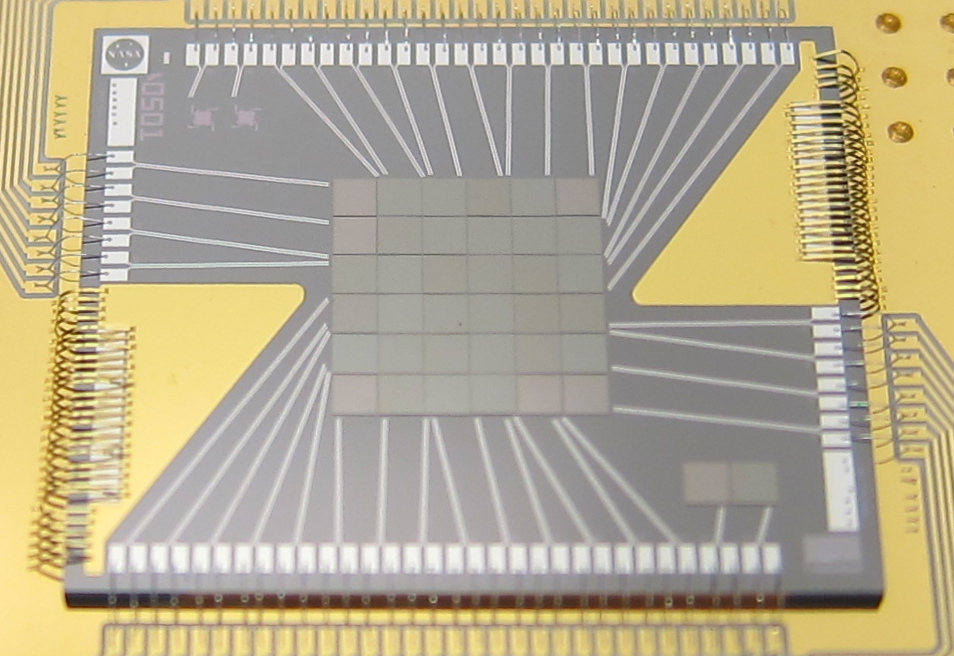 Focal Plane Assembly
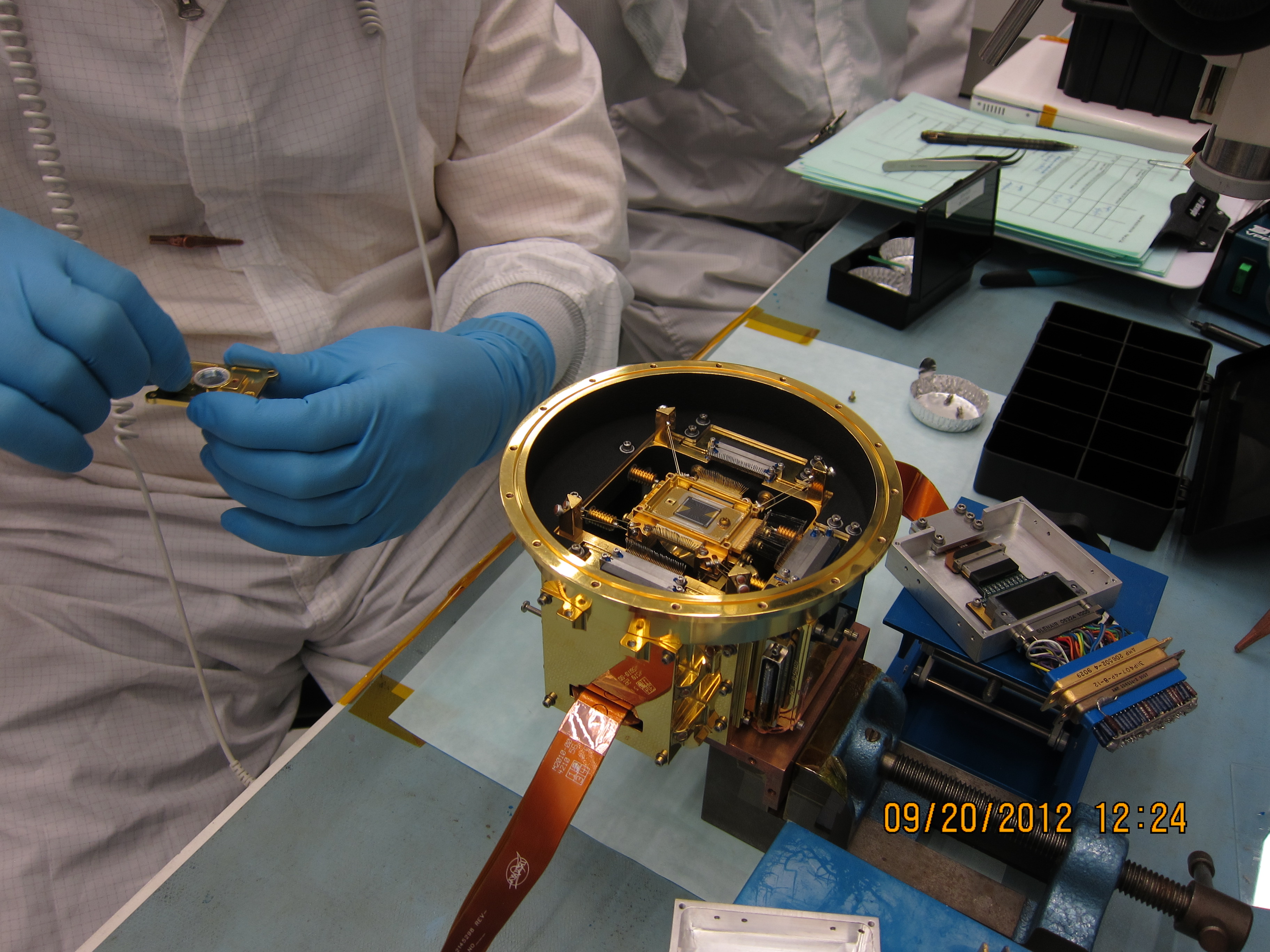 Anti-coincidence detector
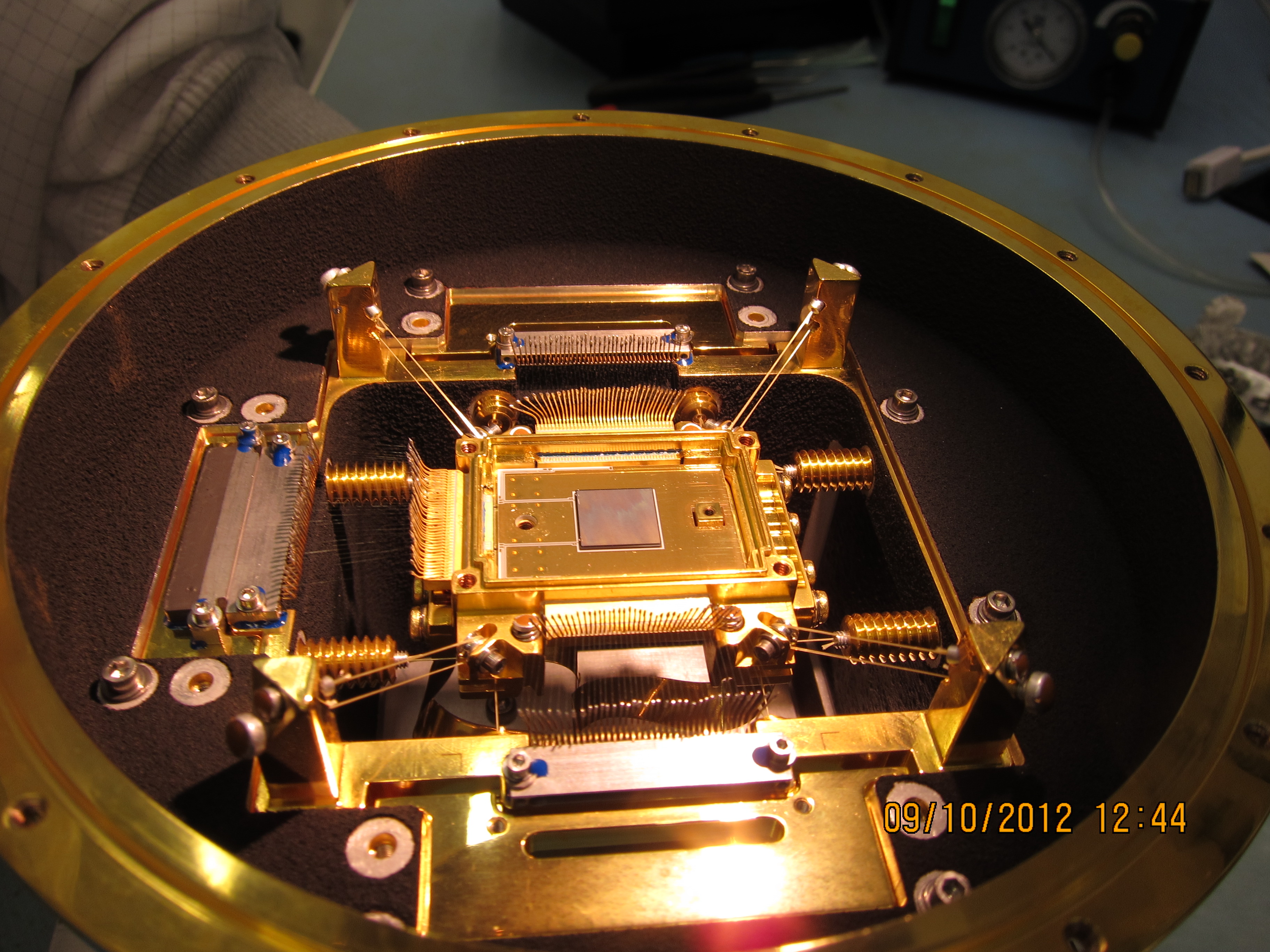 X-ray signal path
XBOX
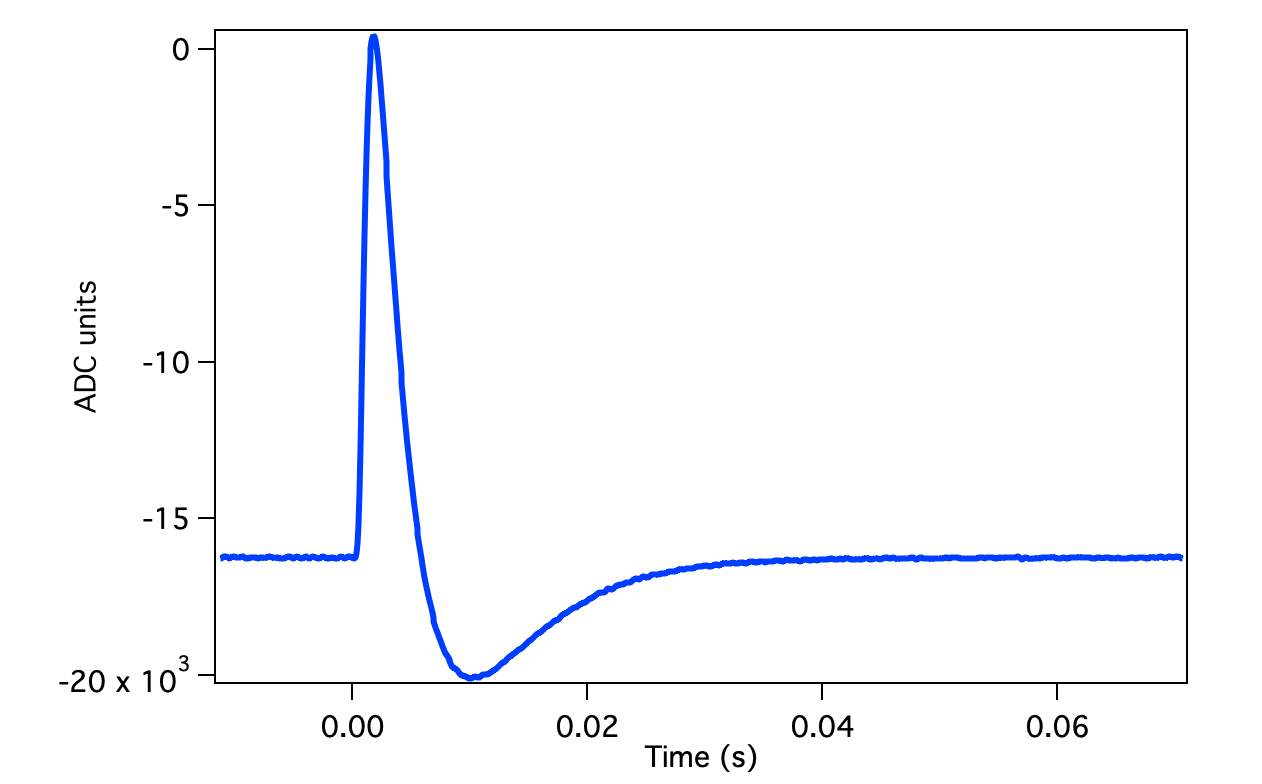 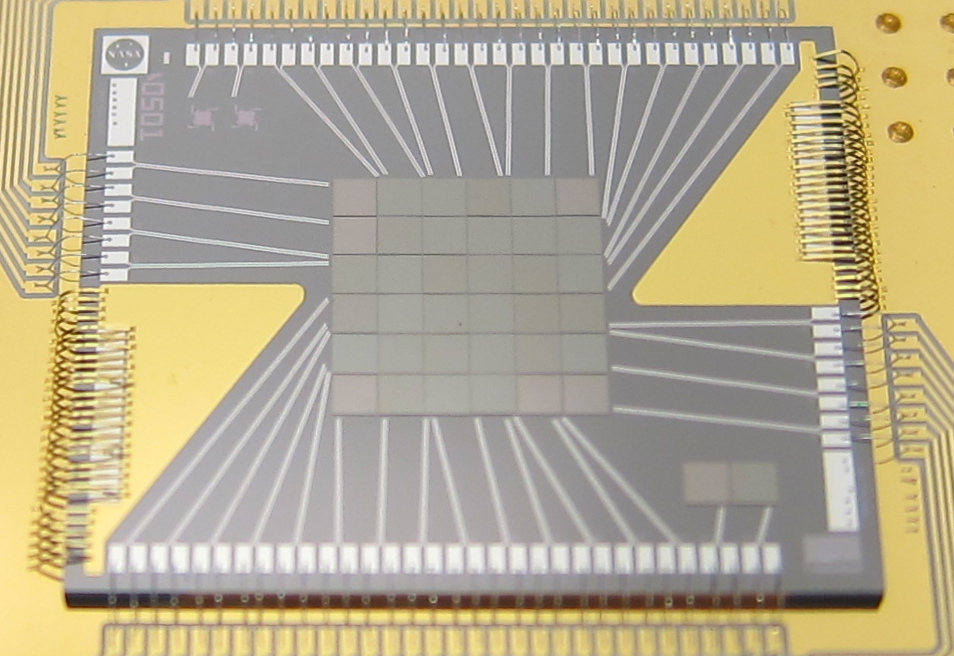 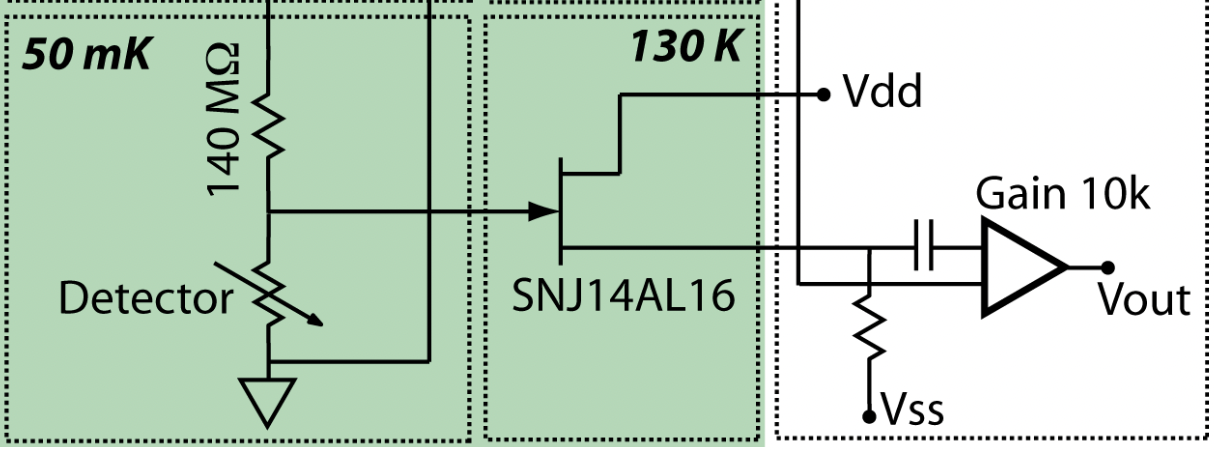 bias
8 Mb/s
Ground station
20 kb/s
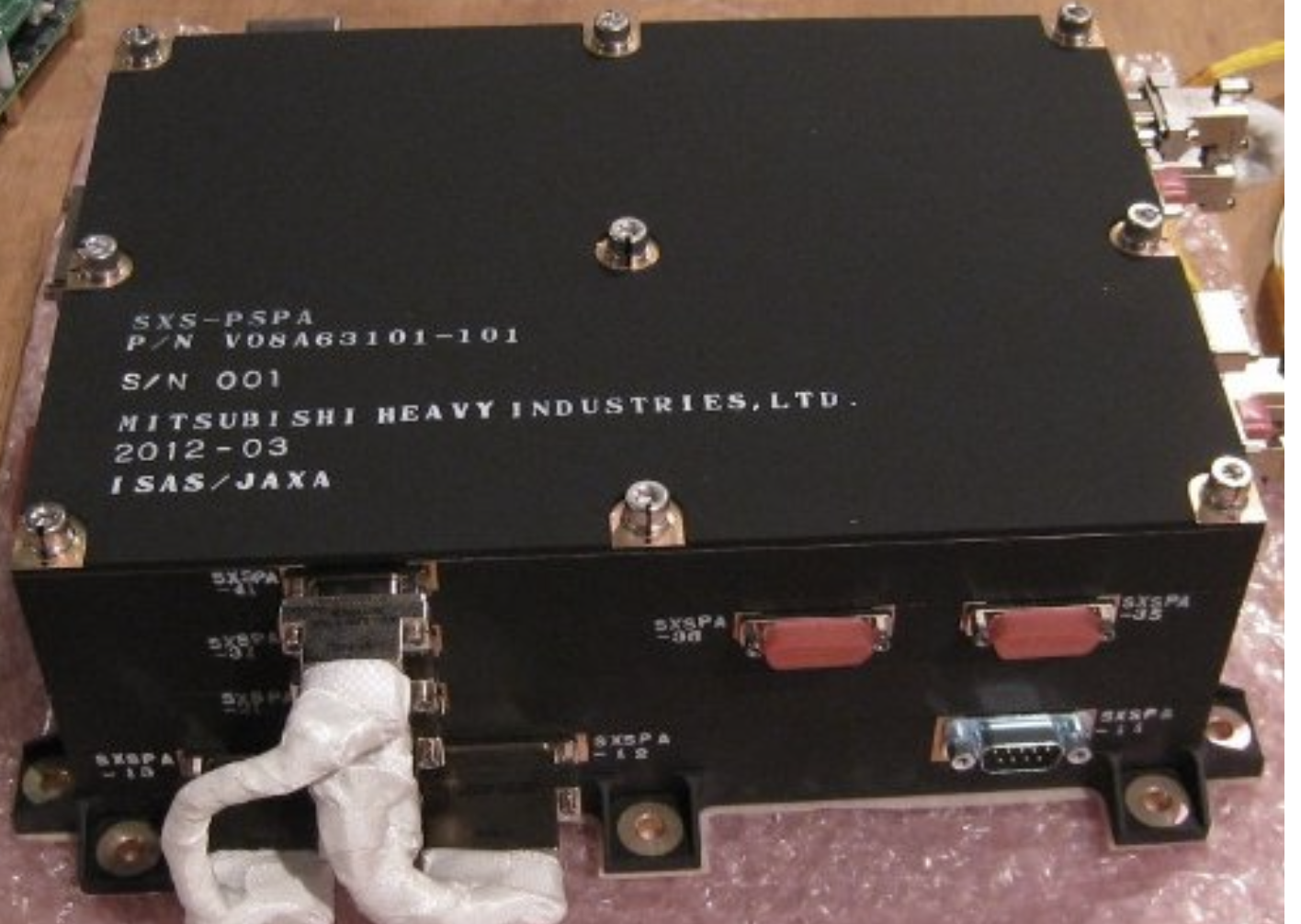 Event list:
PH (det units)
Event time
Risetime
Grading
Pile-up
etc
Pre-pipeline (fff)
Quick 
look
Pipeline
Pulse Shape Processor
Observer data
Pulse height processing and event grading
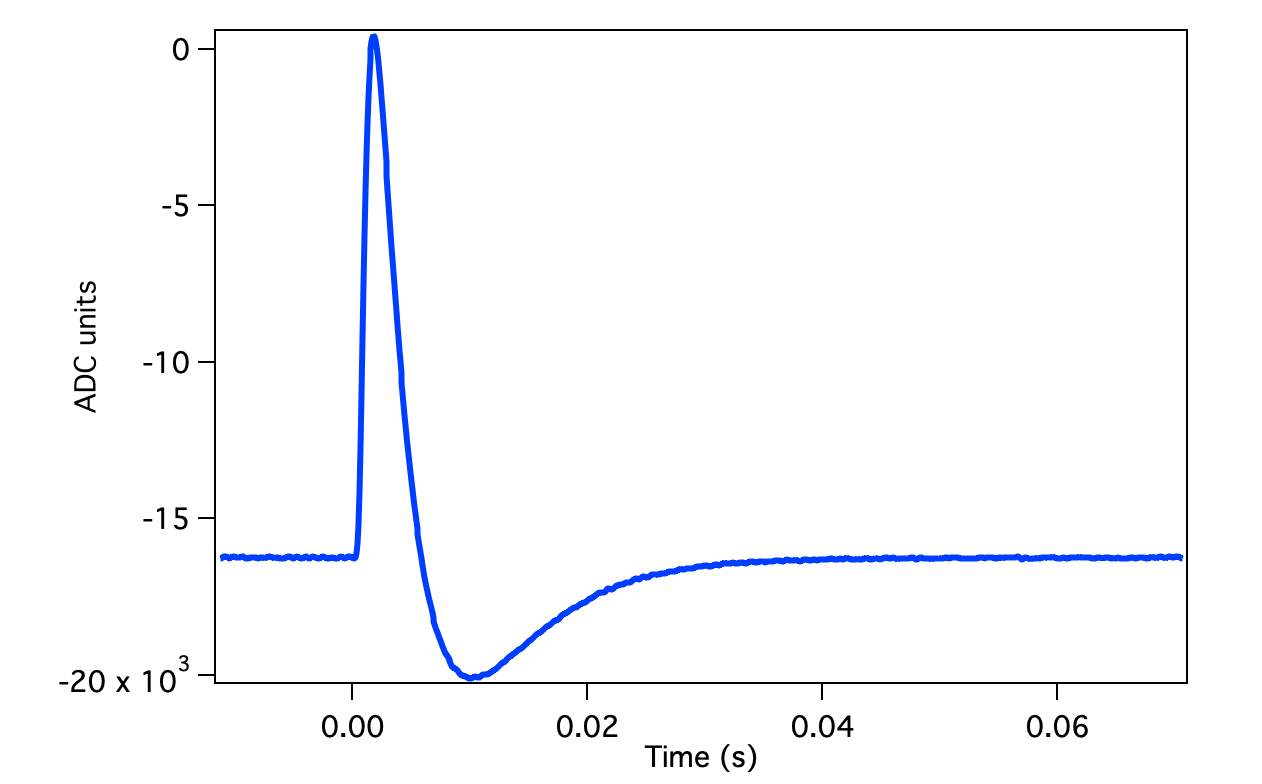 Want to measure x-ray energy
Use all available information
Optimal estimator
Signal/noise in all freq bins
What do you do with pile-up?
Primary
Secondary
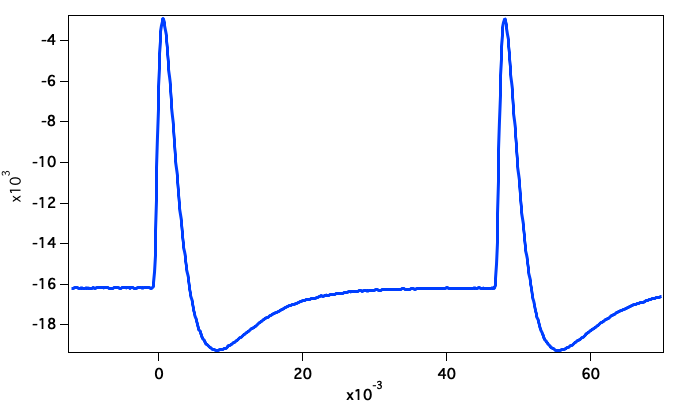 Two kinds of pileup
Effects the pulse thermally
Only effects the pulse processing

Event grades:
High Resolution  full record
Mid Resolution  ¼ record
Low Resolution  Simple PH
Secondaries (only mid and low)
Event grades
Full event grading matrix for Resolve
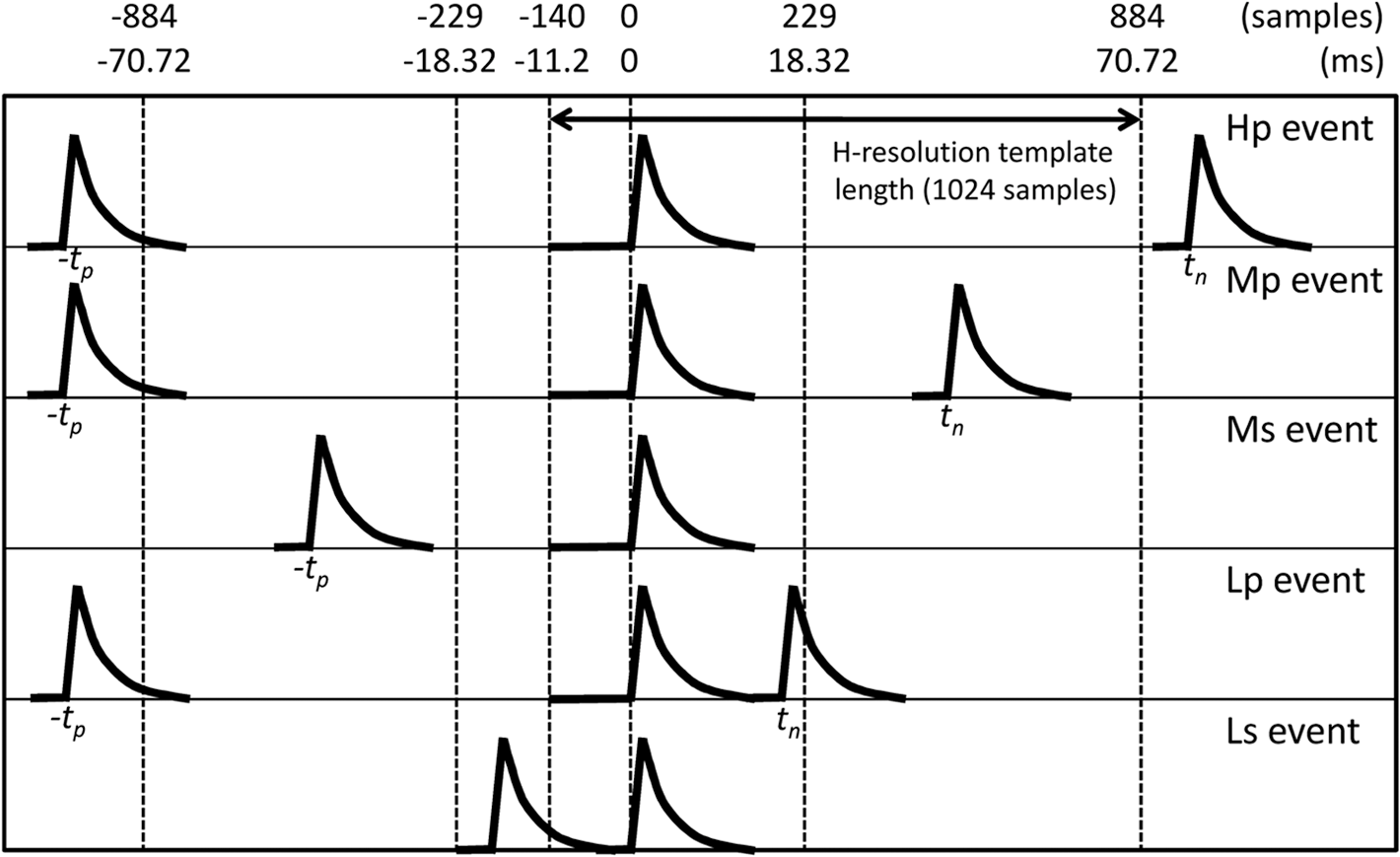 Ishisaki et al. (2018)
Branching ratio
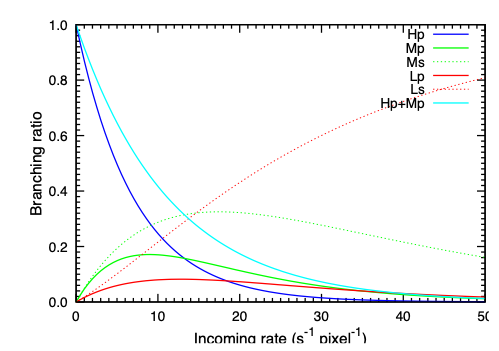 Grading performance
Both Hp and Mp must meet energy resolution requirement of 7eV
Low res and secondaries are degraded
Example from ground data:
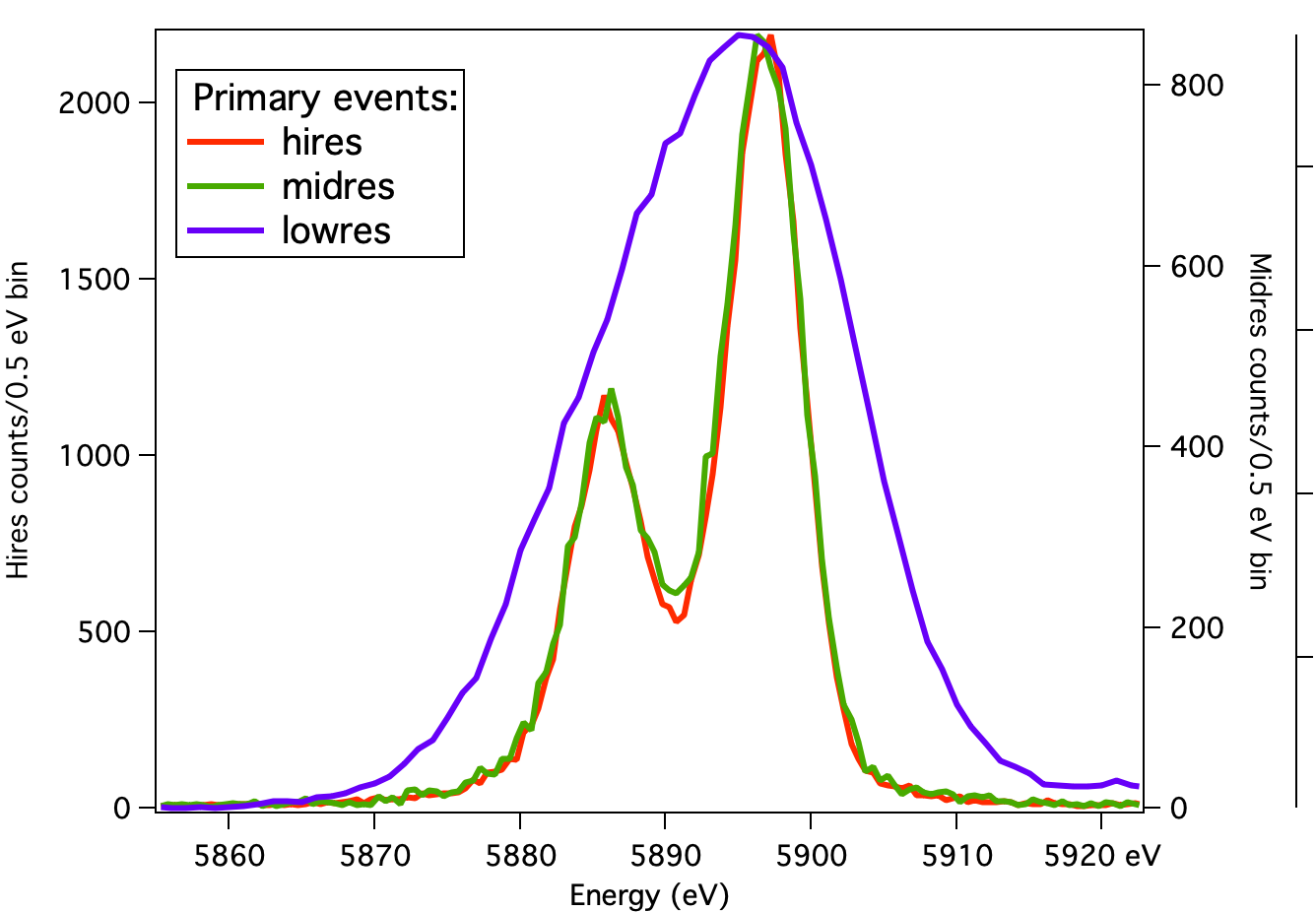 At 6 keV:
Hires: 4.2 eV
Midres: 4.5 eV
Lowres: 14.6 eV
Calibration
Put physical units on instrument data
Parameterize model of the instrument response
Correct instrument non-linearities
Examples:
Line spread function  and redistribution  (inputs to rmf)
Spectrometer Energy Scale and reconstruction
Throughput (i.e. effective area)
Spectral redistribution
Core line shape: dominated by detector intrinsic noise and system noise
Broadband redistribution: dominated by detector material properties.
To measure: Monochrometers, modeled fluorescent lines, EBIT measurements
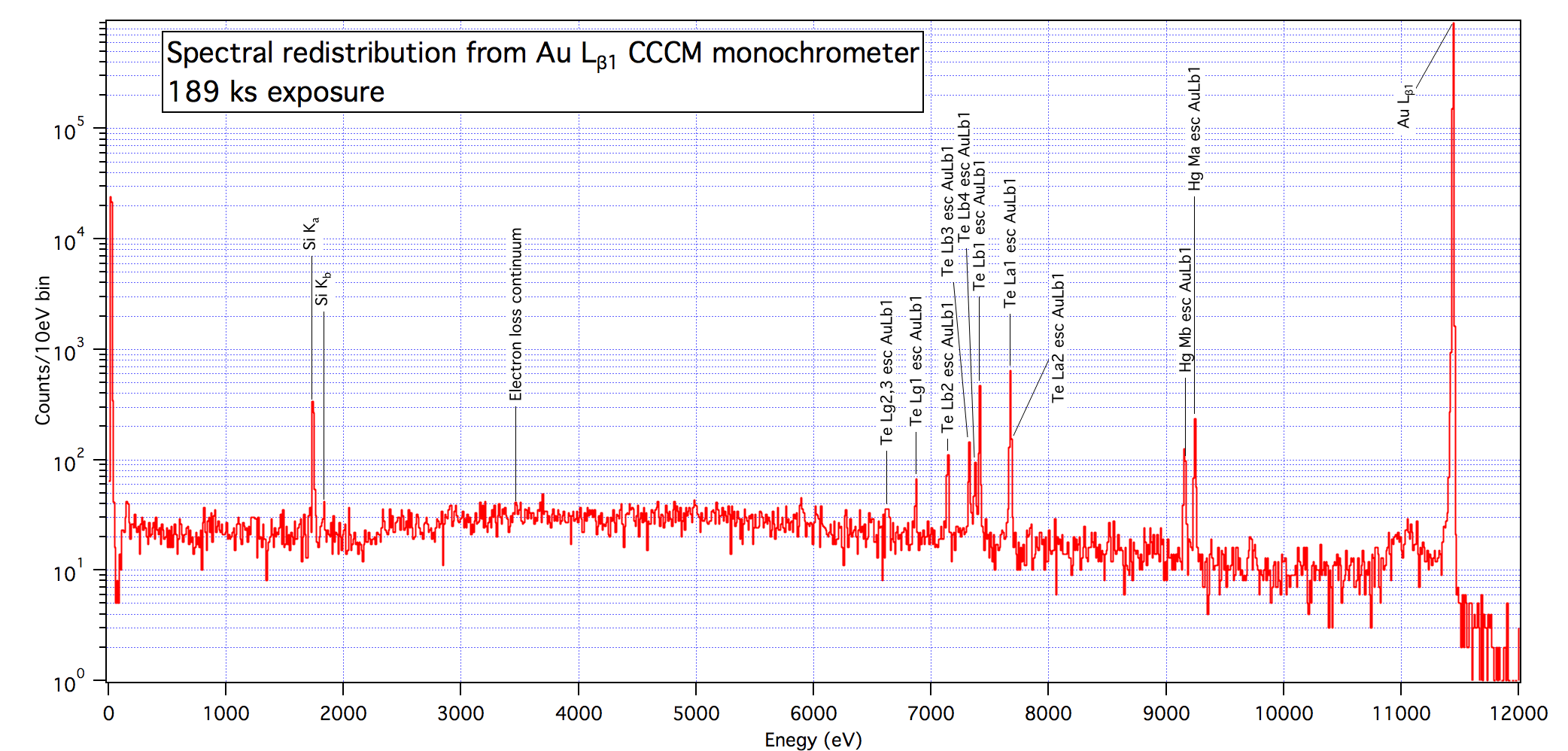 Core line shape
Deviates from a gaussian instrumental function at the 1% level
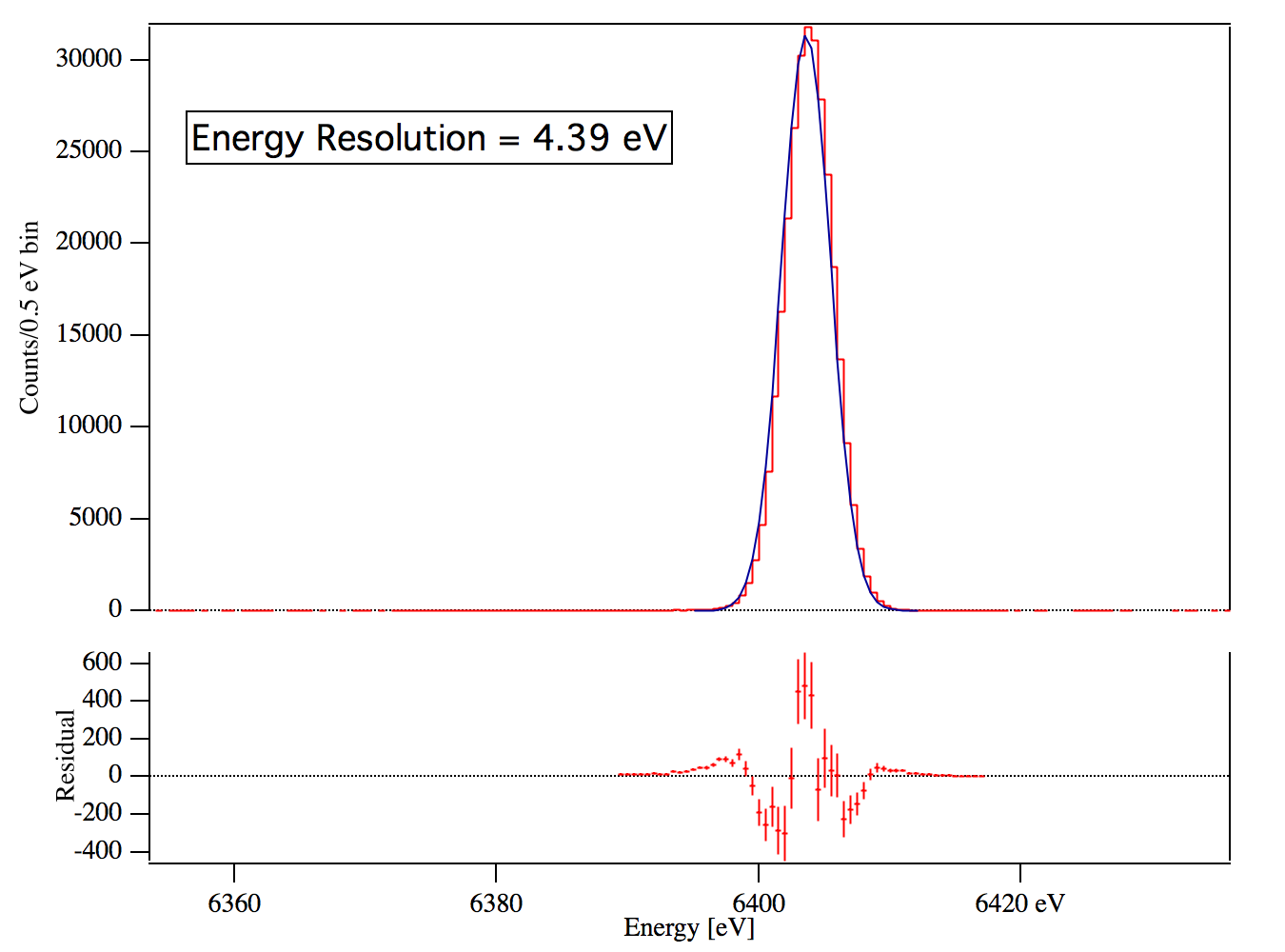 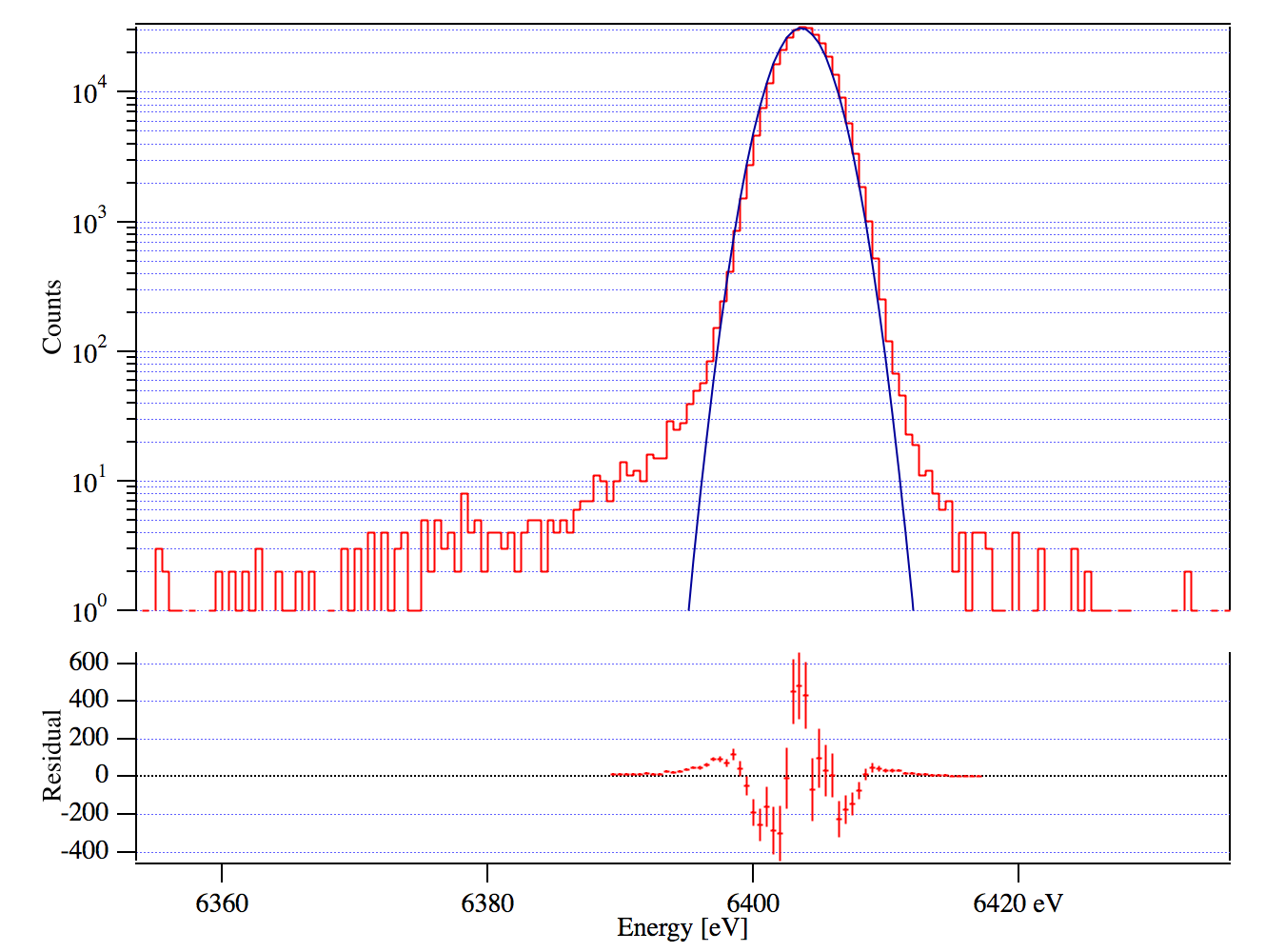 Core line shape across the band pass
Energy resolution scales with Energy
Some systematic differences between monochrometer and fluorescent measurements: incomplete line shape knowledge
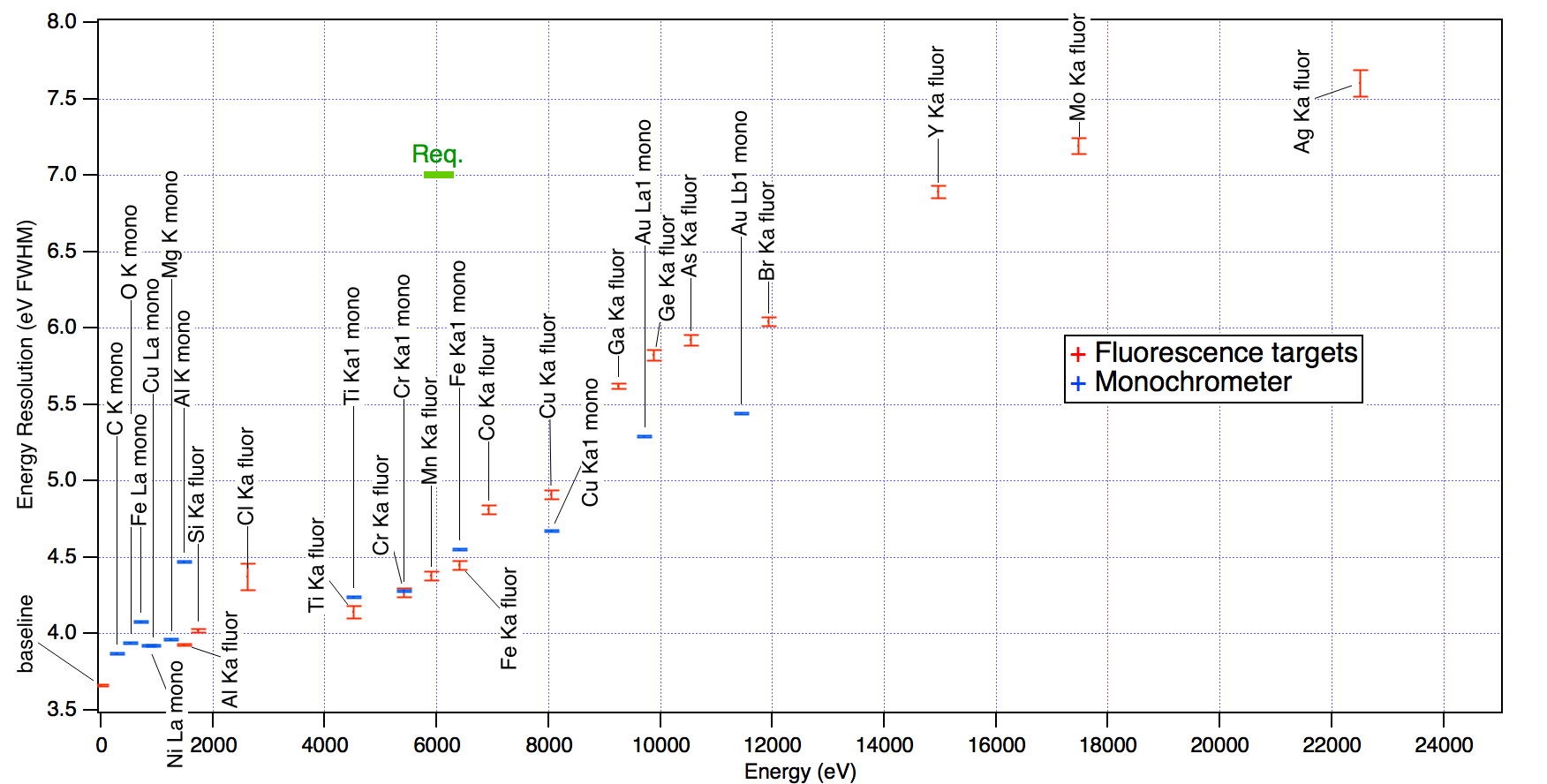 Energy Scale measurement
One of 3 sets of measurements to span bandpass
Precision dominated by fluorescent line models
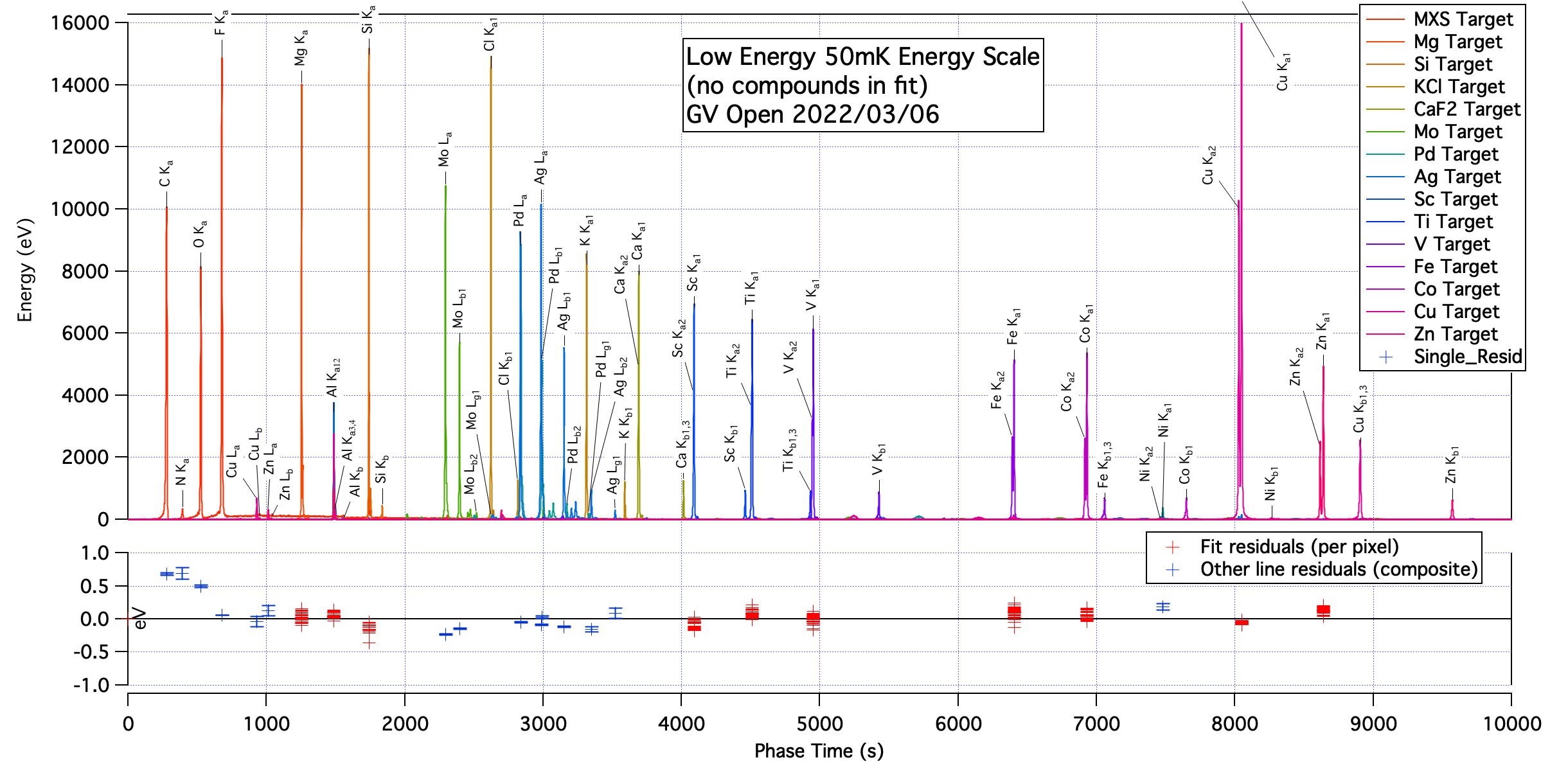 Low energy measurements with EBIT
EBIT results for Neon
Energy scale error = +0.41 eV,             Energy resolution = 3.83 eV (composite 35 pixels)
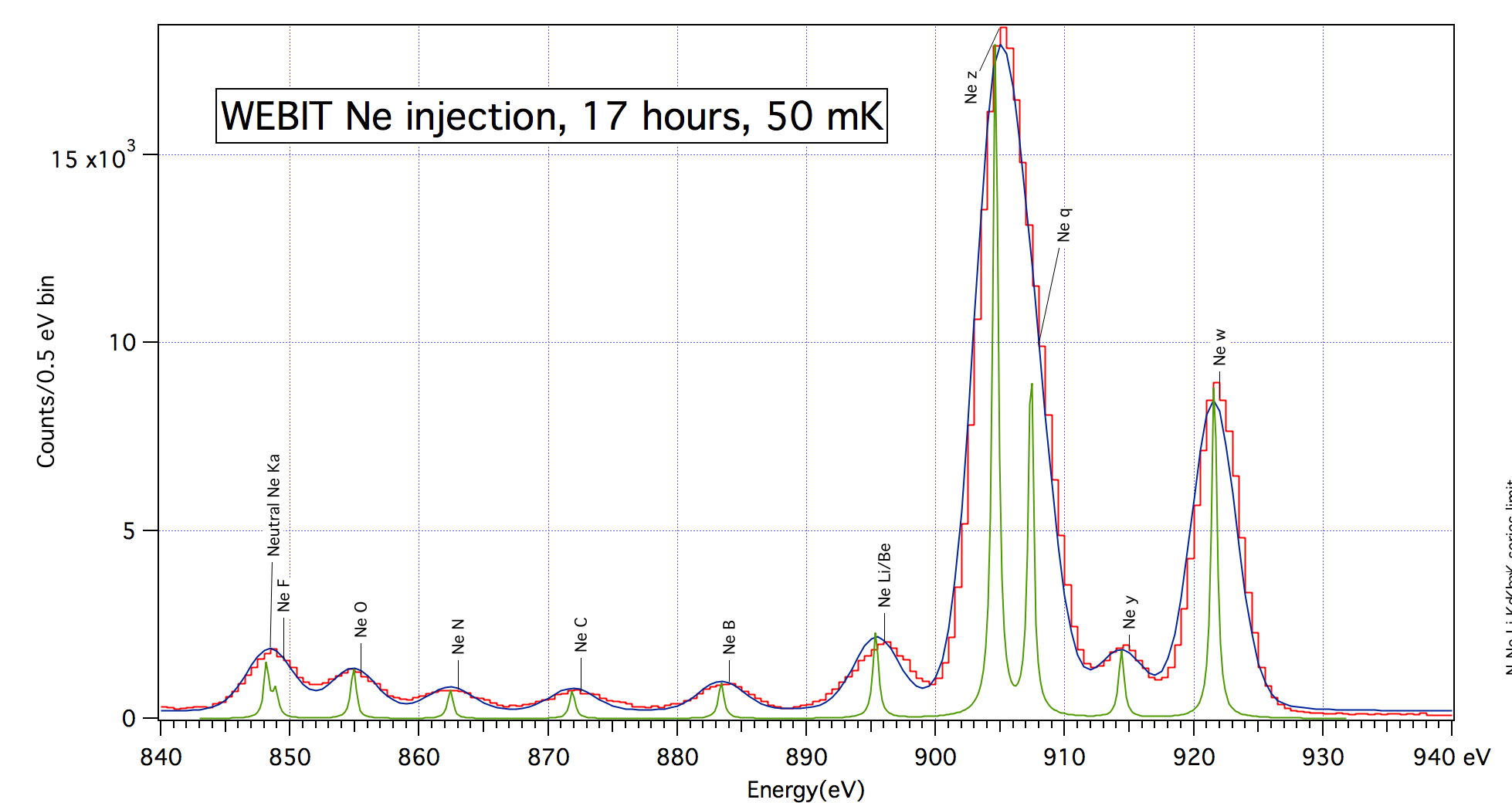 Summary of EBIT results
Fluorescent line energy scales meet requirements
Some systematic errors which can be corrected using EBIT measurements.
Energy scales (cont’d)
Energy Scale is non-linear and varies with temperature
Need to reconstruct vs time on-orbit using a fiducial
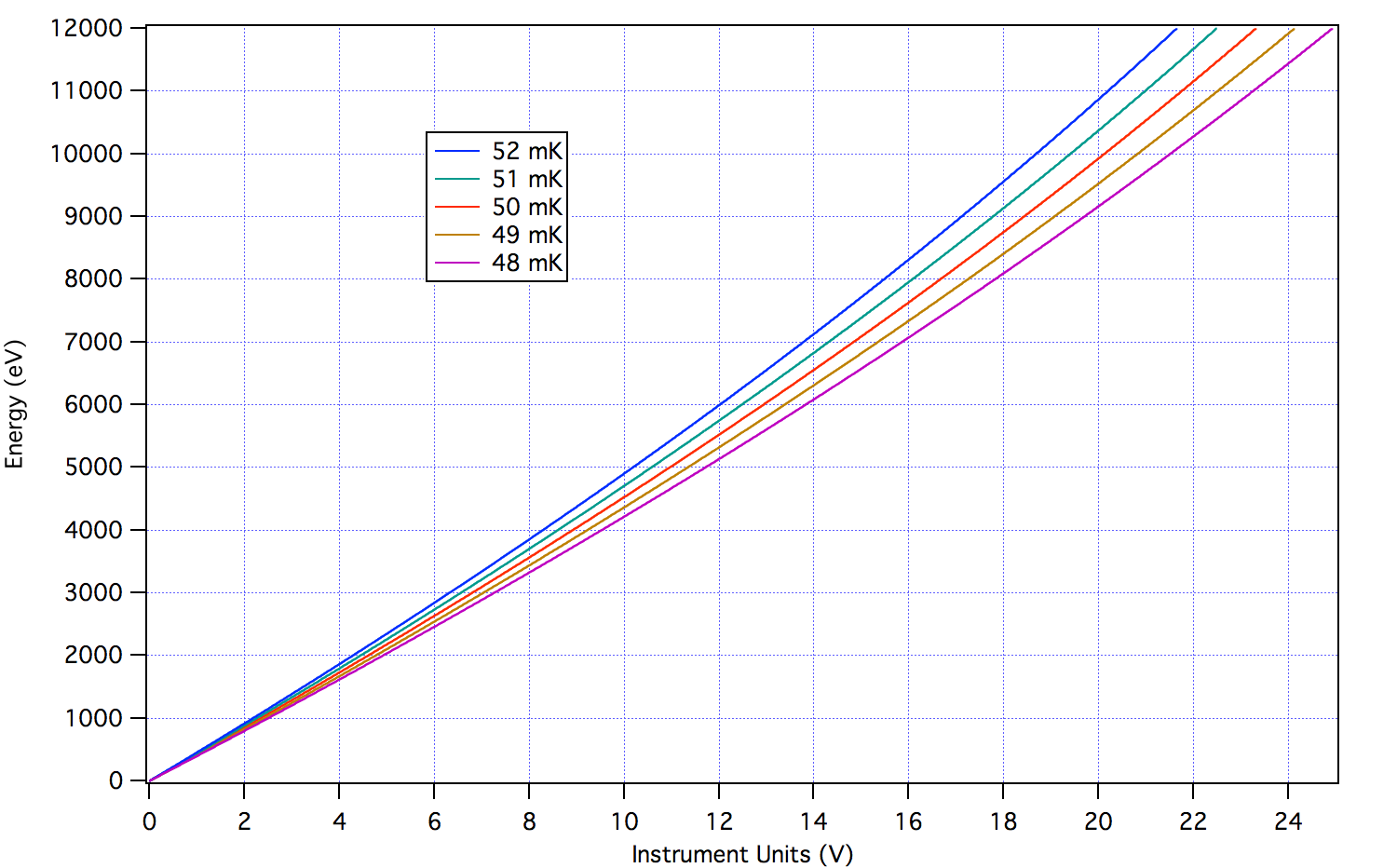 Energy scale reconstruction
XRISM has two fiducials to track detector gain vs time:
Calibration pixel with internal 55-Fe source (5.9 keV), always on
Modulated x-ray source: flood source for all pixels, but well defined time
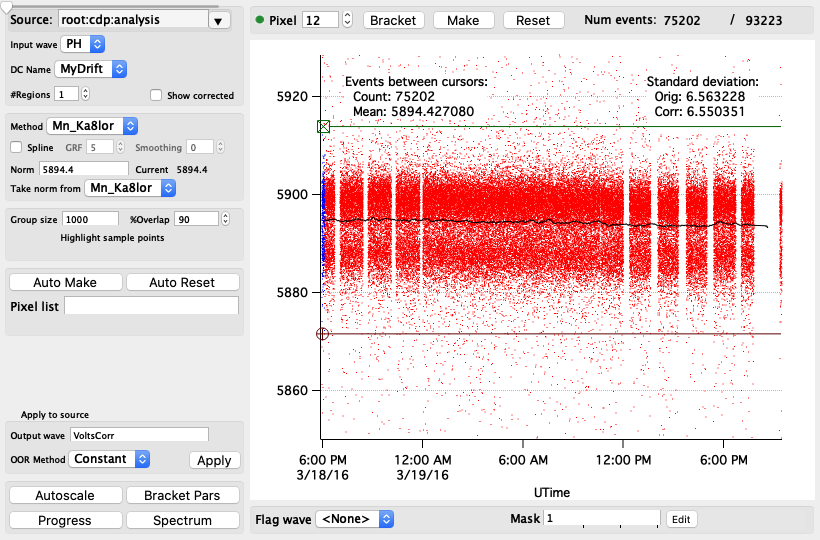 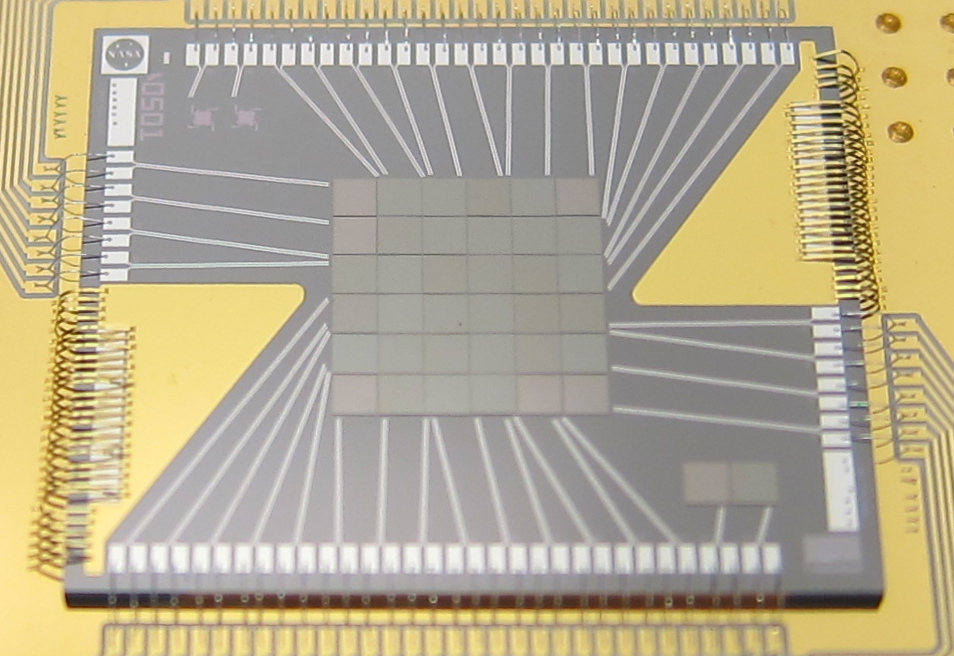 Cal pixel
Hitomi on orbit
Energy scale reconstruction
Hitomi on orbit
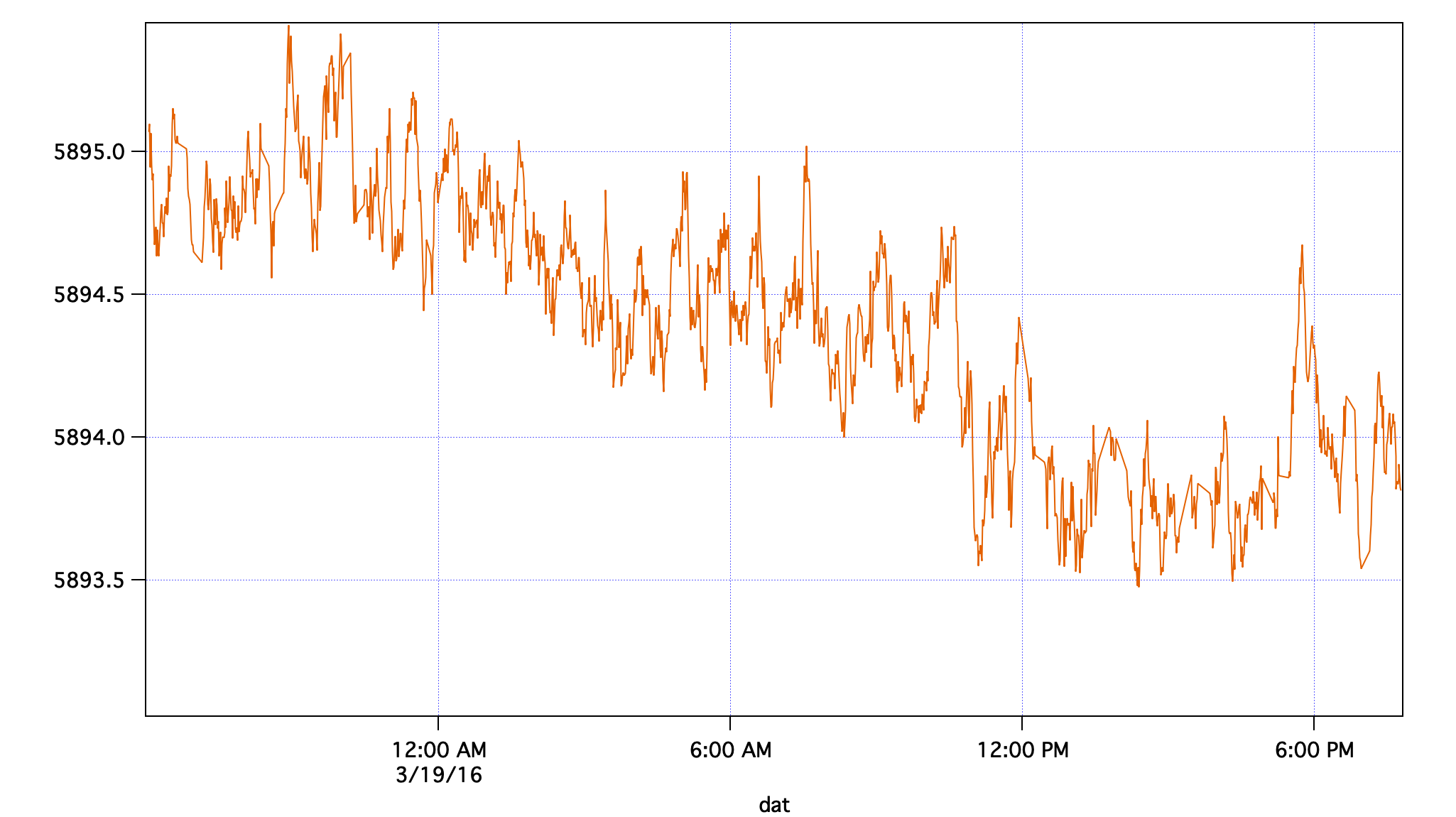 Gain tracking function
Long term (downward) drift of ~1.2 eV 
0.75 eV orbital variation
Anti-coincidence detector energy scale
Low voltage ionization detector behind the main detector array
Dual independent readouts for redundancy
Energy scale is very linear
Use same RTS measurements, use the fact that the main array is partially transparent
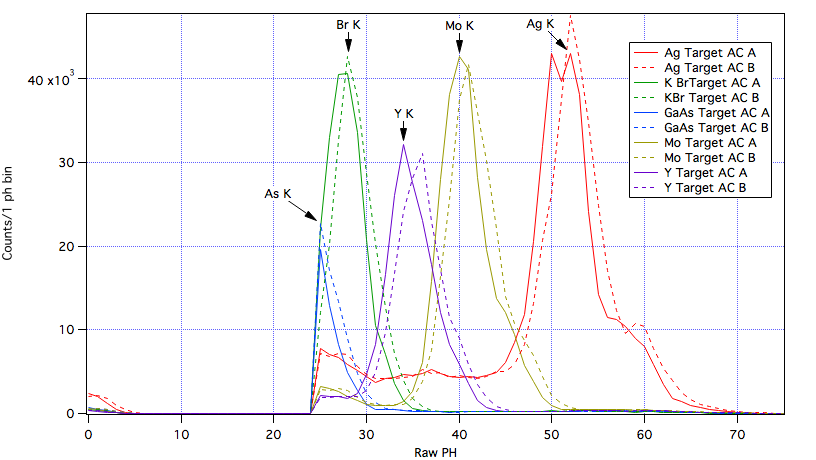 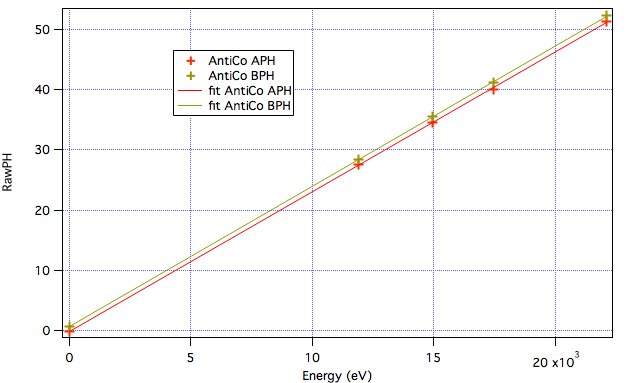 Summary
XRISM/Resolve instrument consists of thermal detectors
Each pixel is an independent spectrometer
Requires extensive ground calibration and in-flight verification
The ground calibration is complete (still analyzing)